Client Server Architecture and Data Persistence Options
Outline
Client/Server Architecture for the Web
Persistence Data Options for the Web
IndexedDB
Server (e.g., MongoDB)
Web Server (e.g., Node.js)
Client/Server and persistence options
DBMS
(MongoDB, MySQL, etc.)
Cookie, IndexedDB, etc.,
Web Client
(Google Chrome, Firefox, etc.)
Web Server
(Apache, Node.js, etc.)
Request (GET, POST, etc.)
Response (html, js, css, etc.)
User’s own machine
Company’s machine(s)
Front-end
Back-end
IndexedDB
https://developer.mozilla.org/en-US/docs/Web/API/IndexedDB_API
Is a client-side storage for significant amounts of structured data
Uses indexes to enable high-performance searches of this data
A sample IndexedDB project
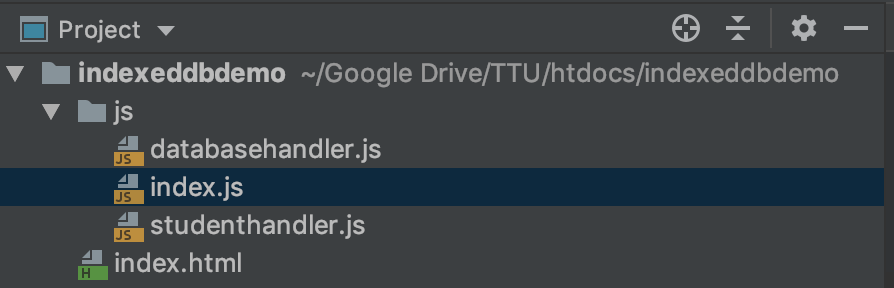 Database handler
databasehandler.js
function getDb(onsuccess){    const dbrequest = indexedDB.open("studentdb");    dbrequest.onupgradeneeded = function(){        let db = dbrequest.result;        if (!db.objectStoreNames.contains('tblStudents')){            db.createObjectStore('tblStudents', {autoIncrement: true});        }    };    dbrequest.onsuccess = function () {        let db = dbrequest.result;        onsuccess(db);    }}
Student Table Handler
studenthandler.js
class StudentHandler {    put(st, onSuccess) {        getDb(db => {            const tx = db.transaction('tblStudents', 'readwrite');            const tbl = tx.objectStore('tblStudents');            tbl.put(st).onsuccess = () => {                onSuccess();                db.close();//close the connection            };        });    }    loadAll(onSuccess) {        getDb(db => {            const tx = db.transaction('tblStudents', 'readonly');            const tbl = tx.objectStore("tblStudents");            tbl.openCursor().onsuccess = (evt) => {                const cursor = evt.target.result;                onSuccess(cursor, () => {                    db.close();//close the connection                });            }        });    }}
The functions
index.js
const studentHandler = new StudentHandler();function addStudent(st) {    studentHandler.put(st, () => {        console.log("Insert sucessfully");    });}function loadStudents() {    studentHandler.loadAll((cursor, onComplete) => {        if (cursor) {            console.log(cursor.value);            cursor.continue();        } else {            //Completed looping, call the onComplete to close conn.            console.log("Done");            onComplete();        }    });}
Load the scripts
index.html
<!DOCTYPE html><html lang="en"><head>    <meta charset="UTF-8">    <title>IndexedDB Demo</title>    <script src="js/databasehandler.js"></script>    <script src="js/studenthandler.js"></script>    <script src="js/index.js"></script></head><body></body></html>
Test the functions
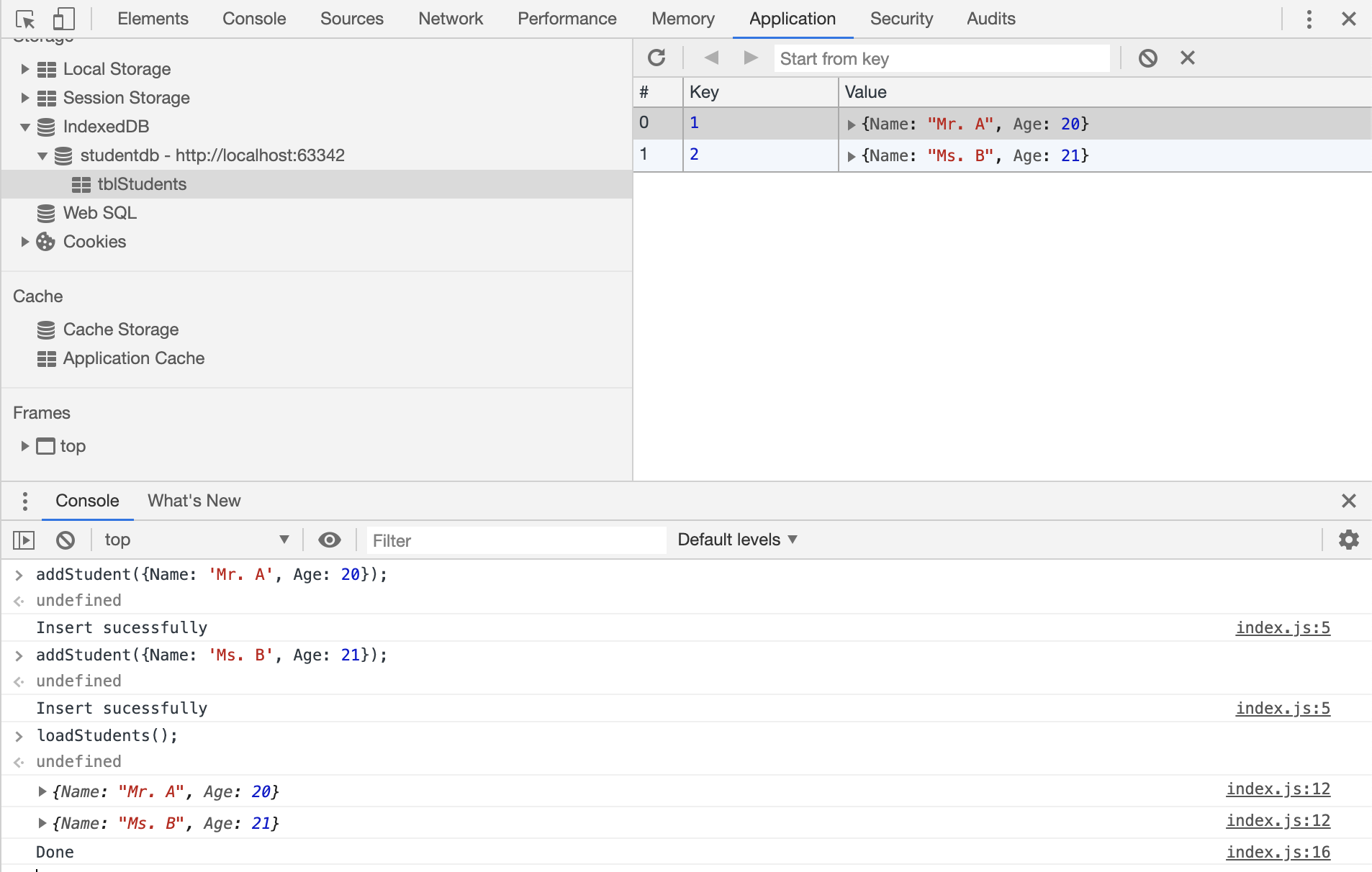 Node.js
Installation
https://nodejs.org/en/download
Run-time environment for JavaScript
Built on top of Google’s V8 engine
Used to execute JavaScript on any platform that Node.js can be installed
Features
JS code is compiled instead of interpreted
Node.js is single threaded
Non-blocking asynchronous execution
Sharing and reusing JS code (e.g., client validation vs. server validation)
Frameworks (Express.js, Backbone.js, Ember.js, etc.)
Node Package Manager (npm)
www.npmjs.com
To find hundreds of thousands of modules (949,986 by the time of this writing) that can be installed and used
This is one reason for the success of Node.js
Installing a module form the World:
$ npm install packageName
Share your module to the World:
Upload it to www.npmjs.com public registry
A simple web server with Node.js
Coding the server (nodejsserver.js)
const http = require('http');http.createServer(function (req, res) {    res.writeHead(200, {'Content-Type': 'text/plain'});    res.end('Hello World\n');}).listen(8080, 'localhost');console.log('Server running at http://localhost:8080');
Starting the server (from Terminal)
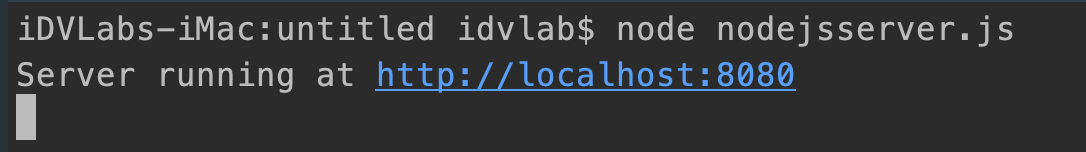 Testing the result (from Browser)
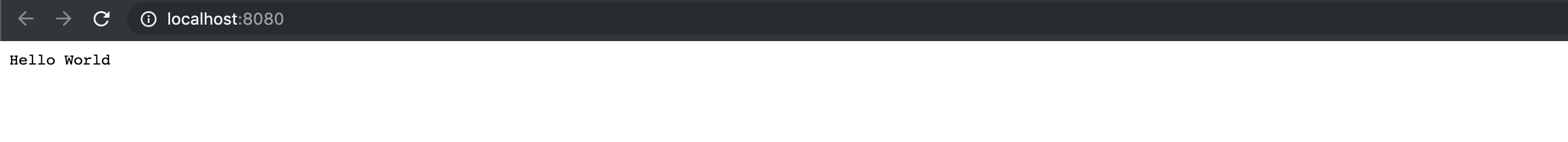 NoSQL vs. RDBMS
RDBMS 
+consistency, -availability, and -partitioning
NoSQL
-consistency, +availability, and +partitioning
Popular subsets of NoSQL
Document stores, key-value stores, and graph-based solutions
MongoDB
Belongs to the document store category
MongoDB features
JSON friendly
Means the data stored and retrieved are JavaScript objects
Schemaless
Increases flexibility (can still enforce this at application level)
Heavy reads
It’s designed to support read-intensive tasks
Scalability
Scale well horizontally and vertically
Installation, starting, and running scripts
Installation
https://docs.mongodb.com/manual/installation
Starting
$ mongod --config /usr/local/etc/mongod.conf
Executing scripts
$ mongo
A Node.js MongoDB C/S App
API Reference: http://mongodb.github.io/node-mongodb-native
Initializing and getting dependent module
Initializing
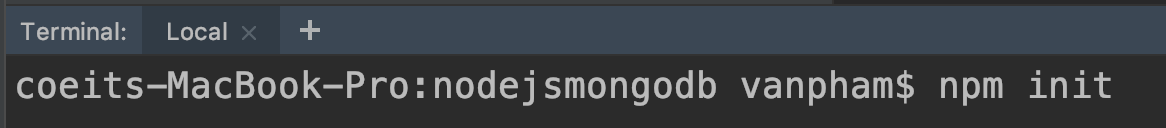 Getting the dependent modules
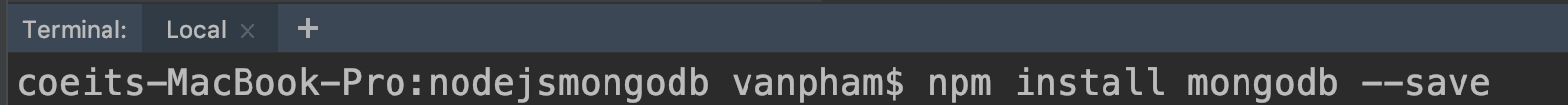 Project structure
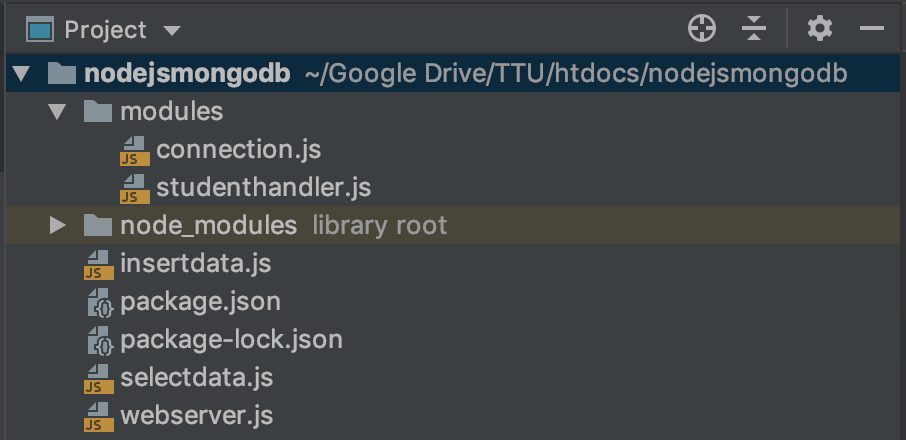 The connection
connection.js
const MongoClient = require('mongodb').MongoClient;const mongoUrl = 'mongodb://localhost:27017';exports.getConnection = function getConnection(onSuccess) {    MongoClient.connect(mongoUrl, {useNewUrlParser: true}, (error, conn) => {        if (error) throw error;        onSuccess(conn);    });}
Student Handler
studenthandler.js
const dbName = 'nodejsmongodb';const collectionName = 'students';const connection = require('./connection');exports.insertStudent = function(st, onSuccess){    connection.getConnection((conn)=>{        const db = conn.db(dbName);        const collection = db.collection(collectionName);        collection.insertOne(st, {}, (error, result)=>{            if(error) throw error;            onSuccess(result);            conn.close();//This is to close the connection        });    });}exports.selectAll = function(onSuccess){    connection.getConnection((conn)=>{        const db = conn.db(dbName);        const collection = db.collection(collectionName);        collection.find({}, (error, cursor)=>{            if(error) throw error;            onSuccess(cursor, ()=>{                conn.close();//Close the connection            });        });    });}
Insert data test
insertdata.js
const studenthandler = require('./modules/studenthandler');const st1 = {'Name': 'Mr. A', 'Class': 'VVA'};const st2 = {'Name': 'Ms. B', 'Class': 'VVB'};studenthandler.insertStudent(st1, (result)=>{   console.log(`Inserted ${result.ops.length} row(s)`);});studenthandler.insertStudent(st2, (result)=>{    console.log(`Inserted ${result.ops.length} row(s)`);});
Run it in the terminal
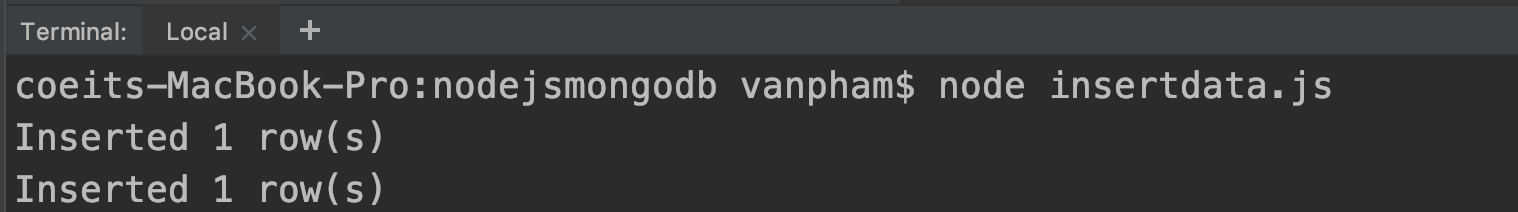 Select data test
selectdata.js
const studenthandler = require('./modules/studenthandler');studenthandler.selectAll((cursor, onComplete) => {    cursor.forEach(doc => {        console.log(doc);    }, () => {        onComplete();//At the end of the loop, close the connection    });});
Run it in the terminal
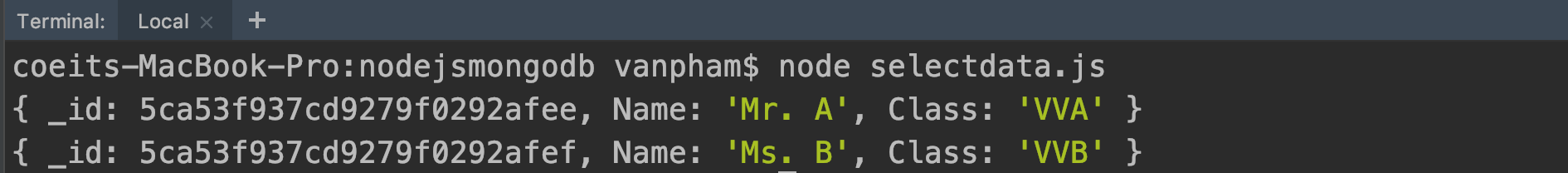 Using MongoDB CLI
Start MongoDB (if you haven’t done so)
$ mongod --config /usr/local/etc/mongod.conf
$ mongo
Commands to show the data
> use nodejsmongodb
> show collections
> db.students.find().pretty()
Drop a collection
> db.students.drop()
Setting up a RESFUL Web Server
webserver.js
const http = require('http');const querystring = require('querystring');const studenthandler = require('./modules/studenthandler');http.createServer((req, res) => {    const parts = req.url.split('?');    const op = parts[0];    const data = querystring.parse(parts[1]);    if (op === "/insert") {        studenthandler.insertStudent(data, (result) => {            res.writeHead(200, {'Content-Type': 'text/plain', 'Access-Control-Allow-Origin': '*'});            res.end('success');        });    } else if (op === "/select") {        studenthandler.selectAll((cursor, onComplete) => {            cursor.toArray((error, docs)=>{                res.writeHead(200, {'Content-Type': 'application/json', 'Access-Control-Allow-Origin': '*'});                res.end(JSON.stringify(docs));            });        });    }}).listen(8888, 'localhost');console.log('Listening on http://localhost:8888');
Cross-Origin Resource Sharing (CORS)
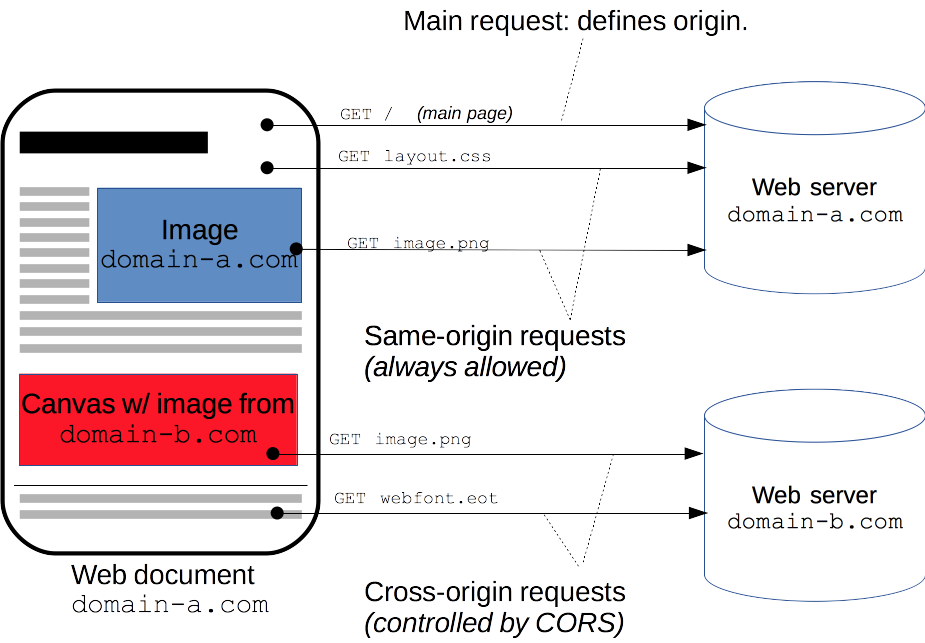 https://developer.mozilla.org/en-US/docs/Web/HTTP/CORS
Request to the web server from browser
Insert
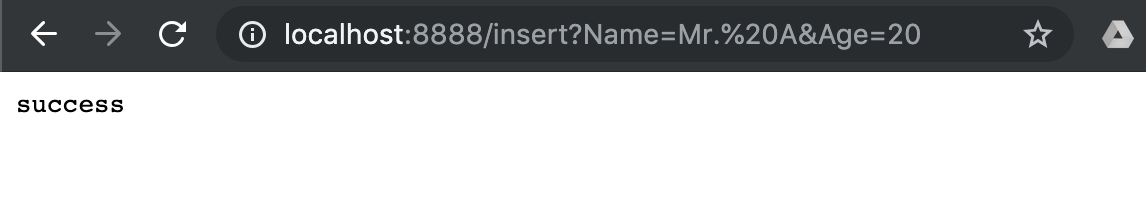 Select
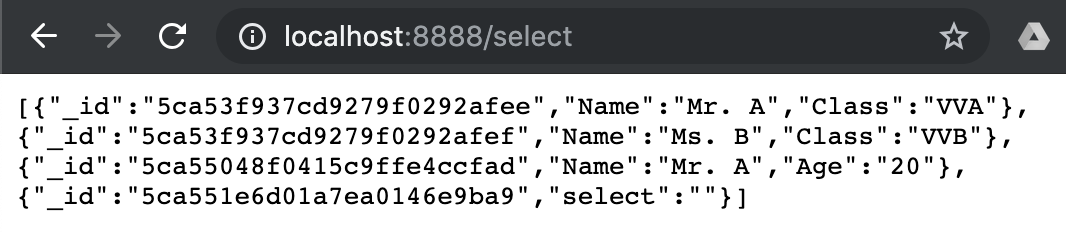 Web client application
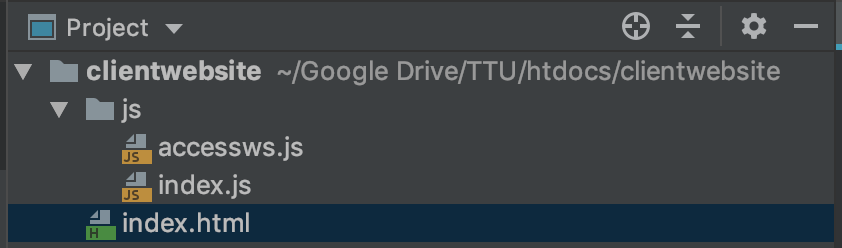 Accessing web service
accessws.js
function getResource(url, processResult) {    const xhr = new XMLHttpRequest();    xhr.onreadystatechange = function () {        if (this.readyState != 4){            return;        }        if (this.status == 200) {            const result = this.responseText;            processResult(result);        }    };    xhr.open("GET", url, true);    xhr.send();}
The functions
index.js
const baseUrl = 'http://localhost:8888';const insertCmd = '/insert';const selectCmd = '/select';function insertStudent(st){    let objKeys = Object.keys(st);    let query = `${objKeys[0]}=${st[objKeys[0]]}`;//First parameter    for (let i = 1; i < objKeys.length; i++) {//Other parameters        let theKey = objKeys[i];        query += `&${theKey}=${st[theKey]}`    };    const url = baseUrl + insertCmd + '?' + query;    getResource(url, result=>{        console.log(result);    });}function selectStudents(){    const url = baseUrl + selectCmd;    getResource(url, result=>{        console.log(result);    });}
Load the functions
index.html
<!DOCTYPE html><html lang="en"><head>    <meta charset="UTF-8">    <title>MongoDB Client</title>    <script src="js/accessws.js"></script>    <script src="js/index.js"></script></head><body></body></html>
Test the functions
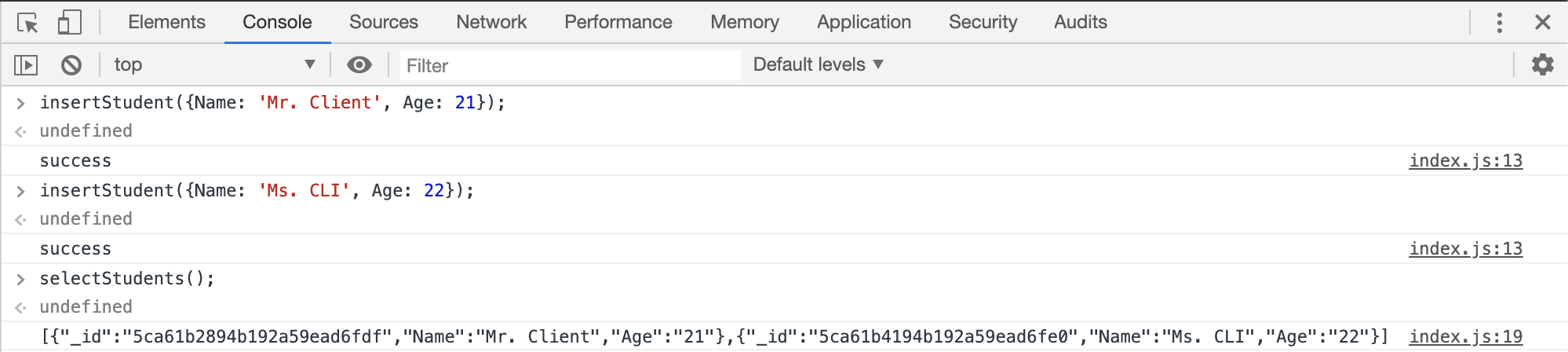 References/Resources
IndexedDB:
https://developer.mozilla.org/en-US/docs/Web/API/IndexedDB_API
Node.js and MongoDB:
Satheesh, M., D'mello, B. J., & Krol, J. (2015). Web development with MongoDB and NodeJS. Packt Publishing Ltd.
MongoDB
https://docs.mongodb.com/manual/installation
Node.JS MongoDB API
http://mongodb.github.io/node-mongodb-native
CORS:
https://developer.mozilla.org/en-US/docs/Web/HTTP/CORS